Créer une nouvelle Catégorie / ou en modifier le libellé
Menu : Zones libres et codification
Menu : Administration
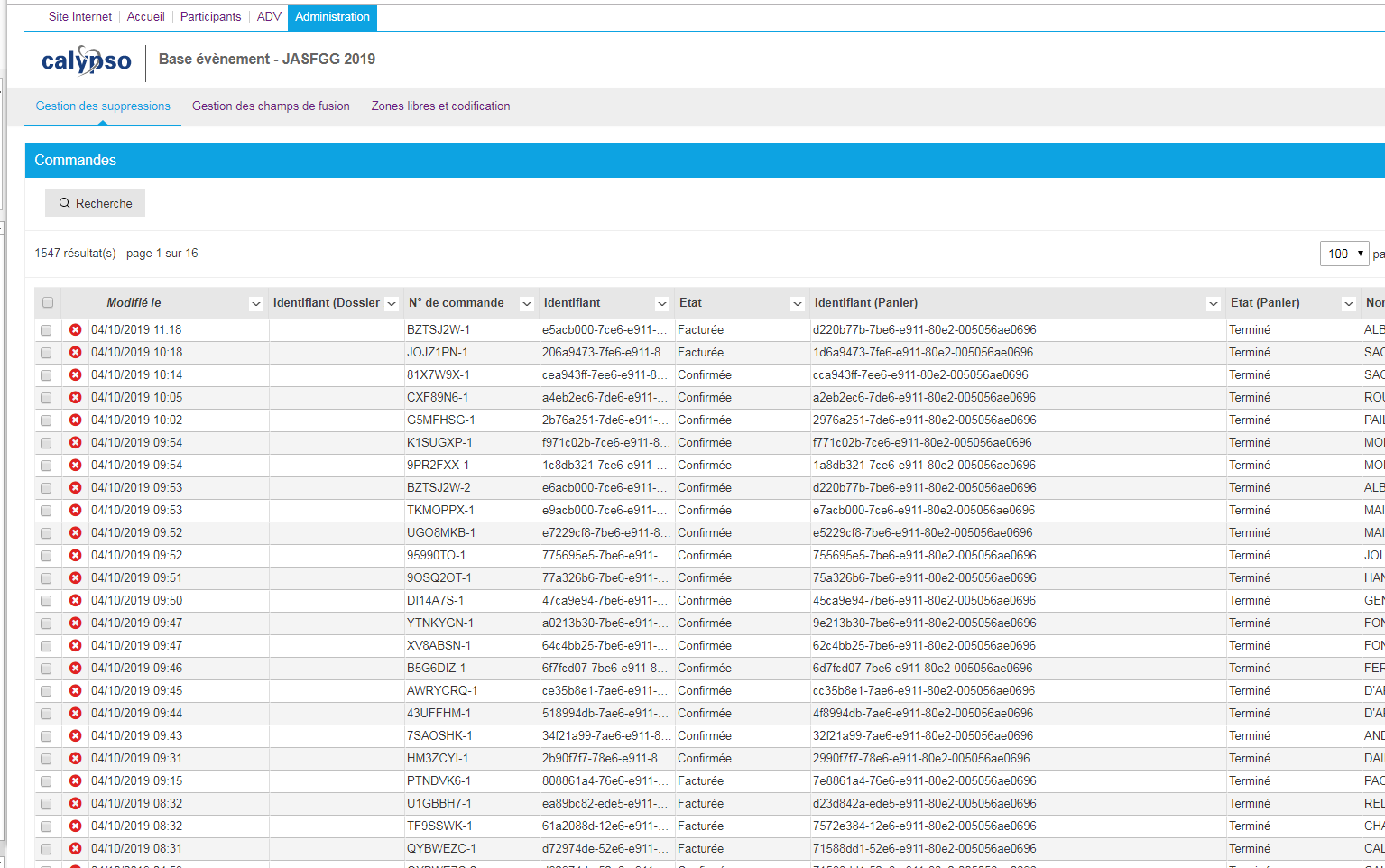 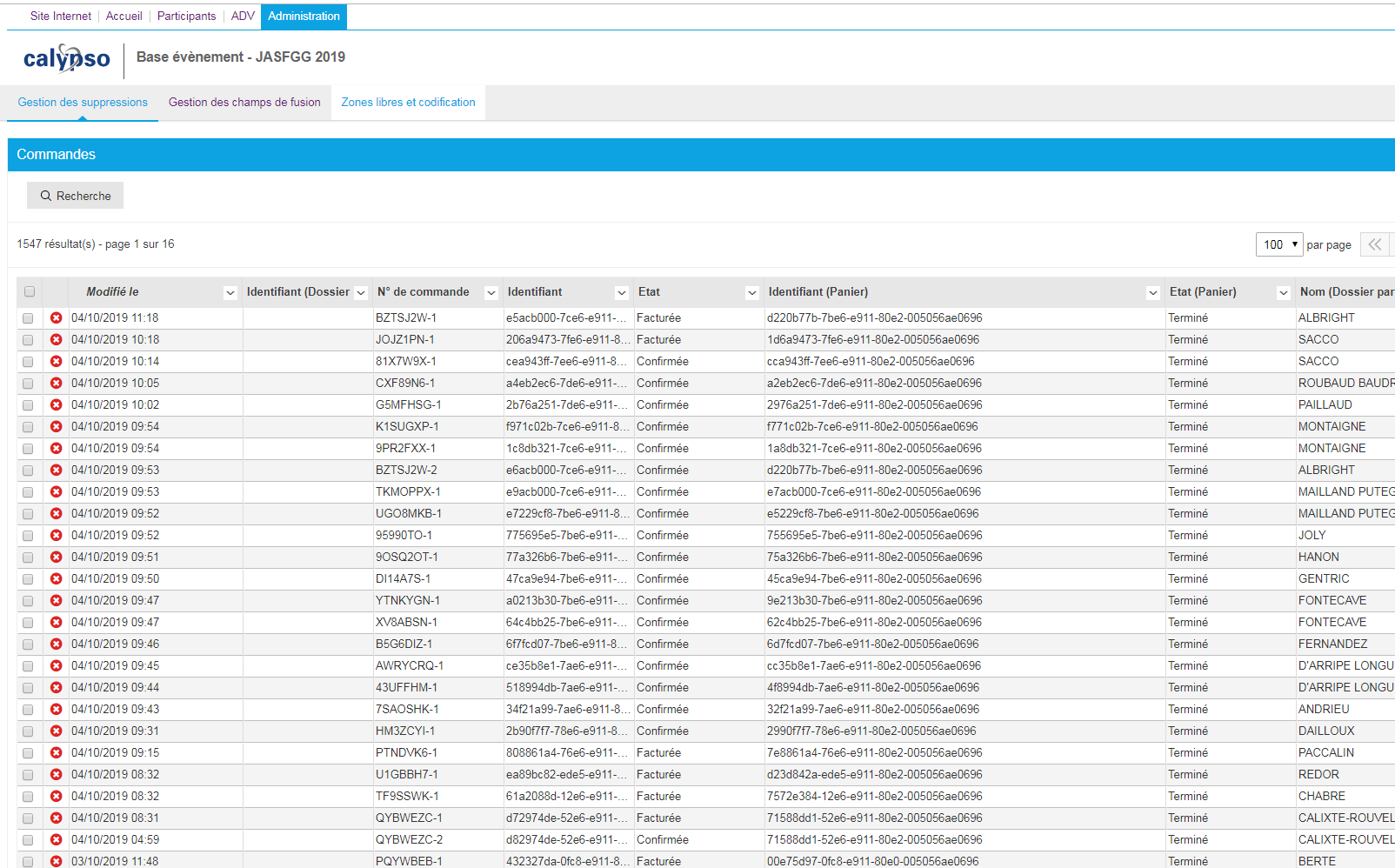 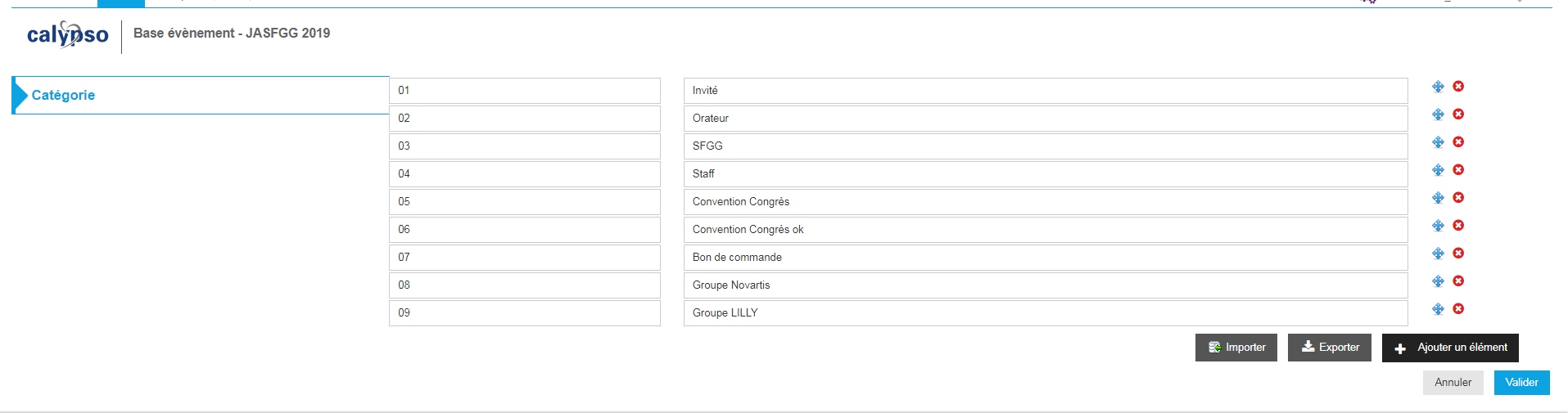 « Ajouter un élément » puis « Valider »